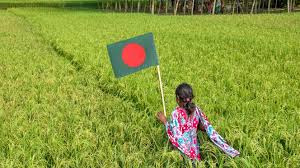 মাল্টিমিডিয়া ক্লাসে স্বাগতম
পরিচিতি
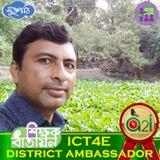 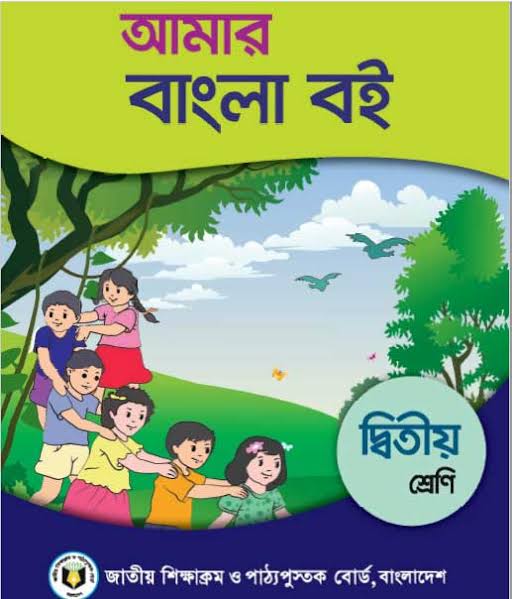 মোঃ আব্দুল আলীম
সহকারি শিক্ষক (বি,এস-সি,বি,এড) 
আইডি- 01080270781
কল্যাণপুর রওশনীয়া দাখিল মাদরাসা
বেলকুচি, সিরাজগঞ্জ 
মোবাইল- 01717012389
শ্রেণিঃ ২য়  
বিষয়ঃ বাংলা 
সময়-৫০ মিনিট
তারিখ-২৬/০7/২০১৯ খ্রিঃ
নিচের চিত্রগুলো লক্ষ্য করি এবং বলি
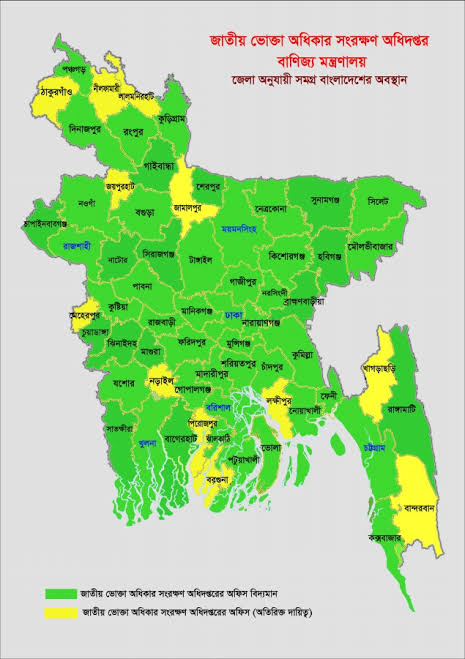 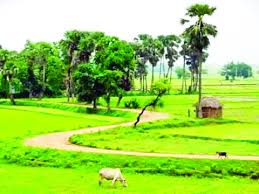 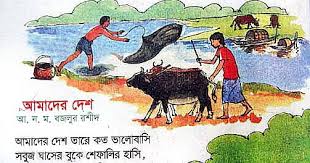 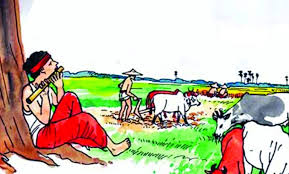 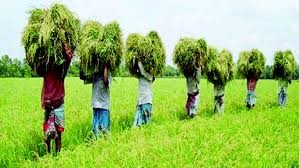 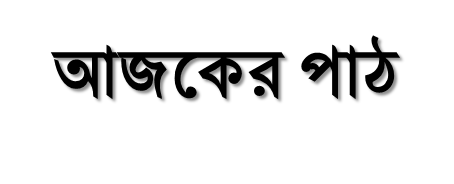 আমাদের দেশ
শিখনফল
পাঠ শেষে শিক্ষার্থীরা-
১। কবি পরিচিতি লিখতে পারবে।
২। শুদ্ধ উচ্চারণে পাঠ করতে পারবে। 
৩। নতুন নতুন শব্দ দিয়ে বাক্য তৈরি করতে পারবে।
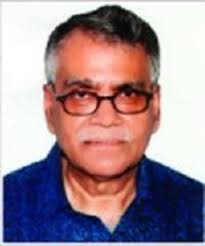 কবি পরিচিতি
আবু নঈম মোহাম্মদ বজলুর রশিদ (জন্ম : ৮ মে ১৯১১ - মৃত্যু ৮ ডিসেম্বর ১৯৮৬ ) তিনি এএনএম বজলুর রশিদ নামে পরিচিত একজন বাংলাদেশী শিক্ষাবিদ ও সাহিত্যিক ছিলেন
তার পিতা হারুন-অর-রশীদ ছিলেন একজন আইনজীবী এবং তার মাতা নছিমুননেসা।[২]
নিচের চিত্রগুলো দেখে সঠিকভাবে উচ্চরণ করে বলি
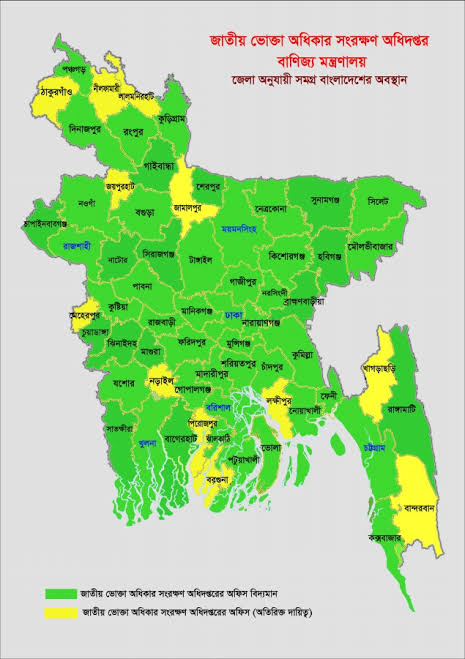 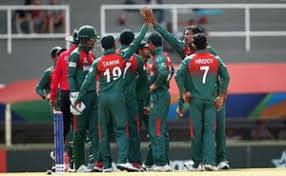 কত ভালোবাসি
আমাদের দেশ তারে
নিচের চিত্রগুলো দেখে সঠিকভাবে উচ্চরণ করে বলি
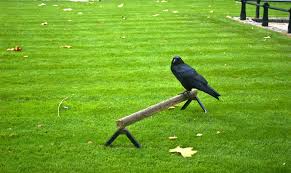 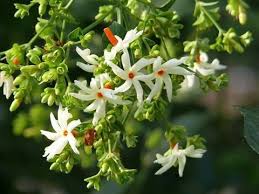 শেফালির হাসি,
সবুজ ঘাসের বুকে
নিচের চিত্রগুলো দেখে সঠিকভাবে উচ্চরণ করে বলি
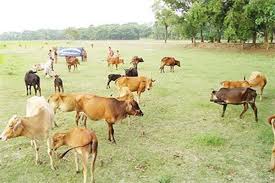 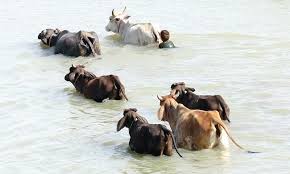 মাঠে মাঠে চরে গরু
নদী বয়ে যায়
নিচের চিত্রগুলো দেখে সঠিকভাবে উচ্চরণ করে বলি
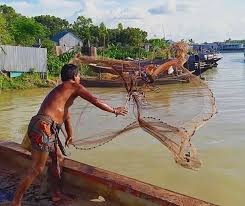 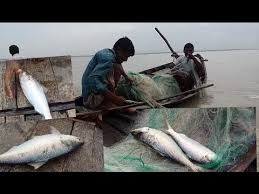 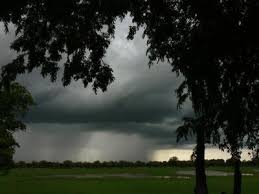 জেলে ভাই মাছ ধরে
মেঘের ছায়ায়
নিচের চিত্রগুলো দেখে সঠিকভাবে উচ্চরণ করে বলি
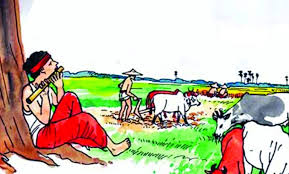 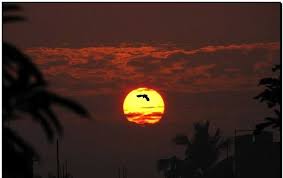 রাখাল বাজায় বাঁশি
কেটে যায় বেলা
নিচের চিত্রগুলো দেখে সঠিকভাবে উচ্চরণ করে বলি
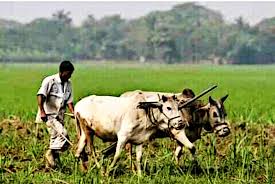 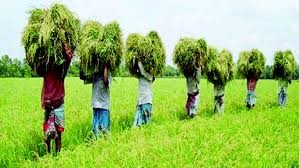 চাষা ভাই করে চাষ
কাজে নাই হেলা।
নিচের চিত্রগুলো দেখে সঠিকভাবে উচ্চরণ করে বলি
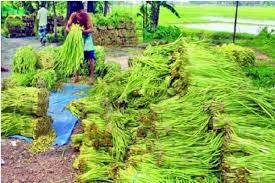 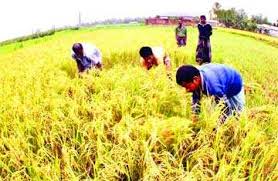 খেত ভরা ধান
সোনার ফসল ফলে
নিচের চিত্রগুলো দেখে সঠিকভাবে উচ্চরণ করে বলি
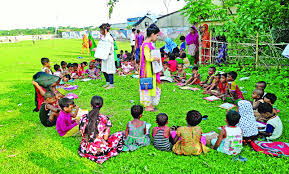 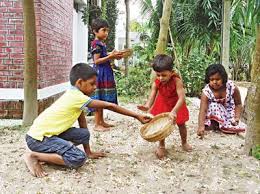 সকলের মুখে হাসি ,
গান আর গান।
একক কাজ
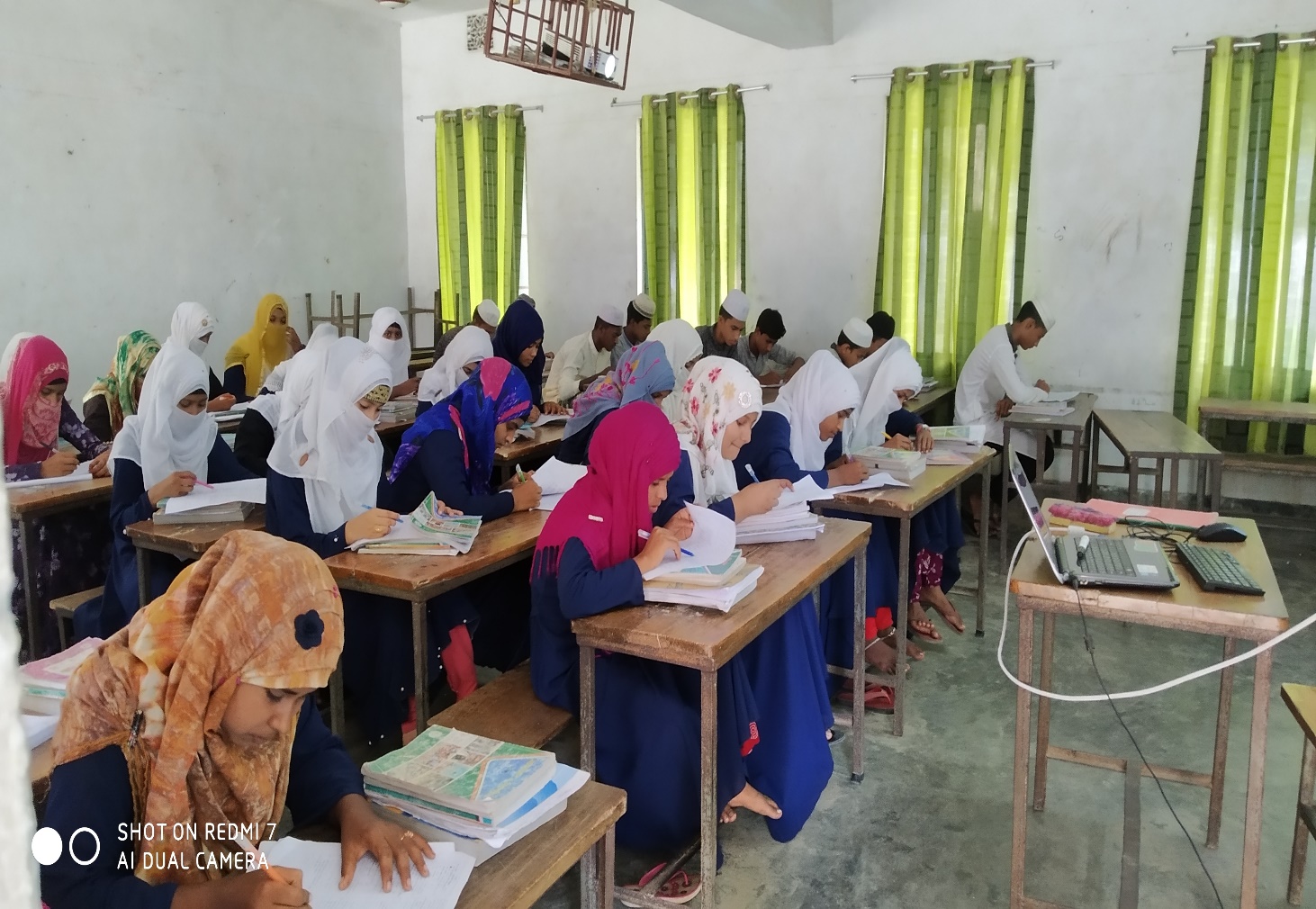 আমাদের দেশ কবিতার 
১ম দুই লাইন খাতায় লিখ দেখাও
সরব পাঠ
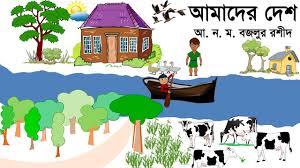 আমাদের দেশ তারে কতো ভালোবাসি
সবুজ ঘাসের বুকে শেফালির হাসি,
মাঠে মাঠে চরে গরু নদী বয়ে যায়
জেলে ভাই মাছ ধরে মেঘের ছায়ায়।
রাখাল বাজায় বাঁশি কেটে যায় বেলা
চাষা ভাই করে চাষ কাজে নেই হেলা।
সোনার ফসল ফলে খেত ভরা ধান
সকলের মুখে হাসি, গান আর গান
জোড়ায় কাজ
নিচের শব্দগলোপাঠ থেকে খুঁজে বের করি এবং অর্থ লিখি-
মূল্যায়ন
ঘরের ভিতরের শব্দগুলো খালি জায়গায় বসিয়ে বাক্য তৈরি কর-
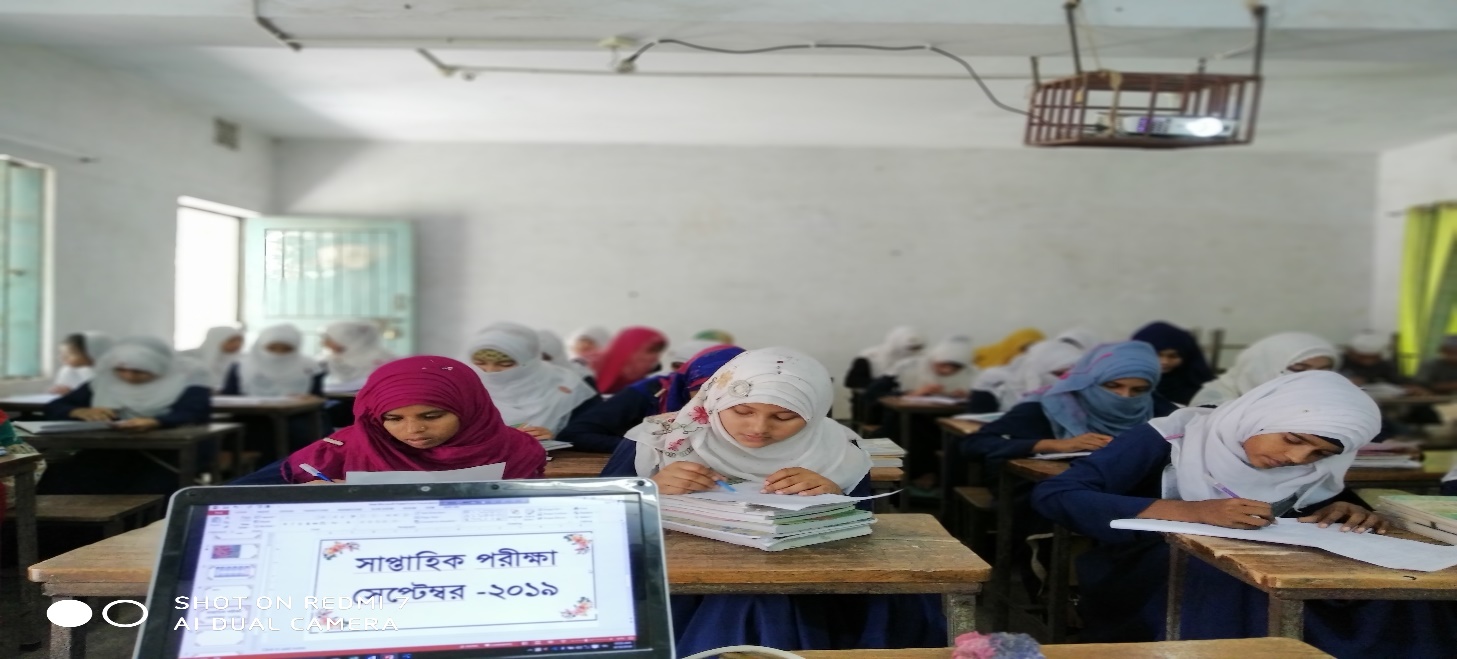 বাড়ির কাজ
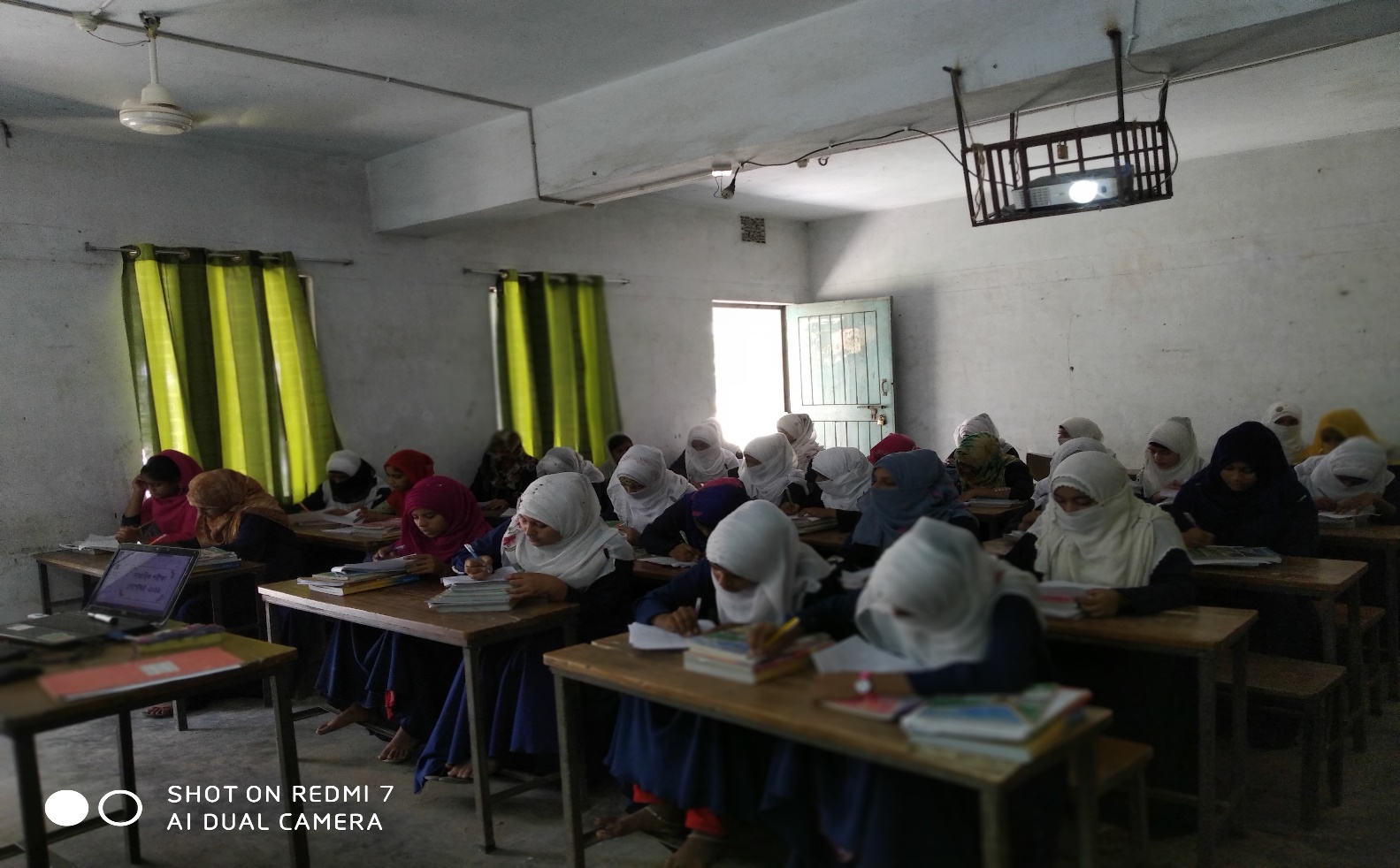 কবিতাটি সুন্দর করে খাতায় লিখে নিয়ে আসবে।
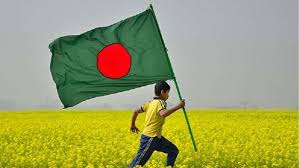 ধন্যবাদ সবাইকে